People who help us
Activity 2c
School – Location cards
© Copyright of Gwent Police © Hawlfraint Heddlu Gwent
Activity 2School - Location cards
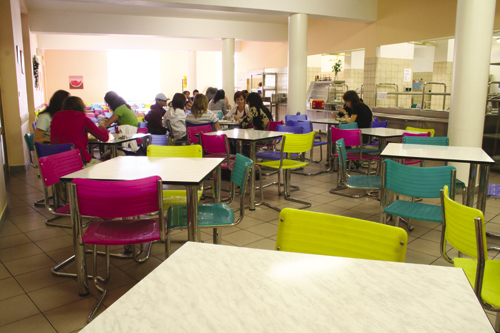 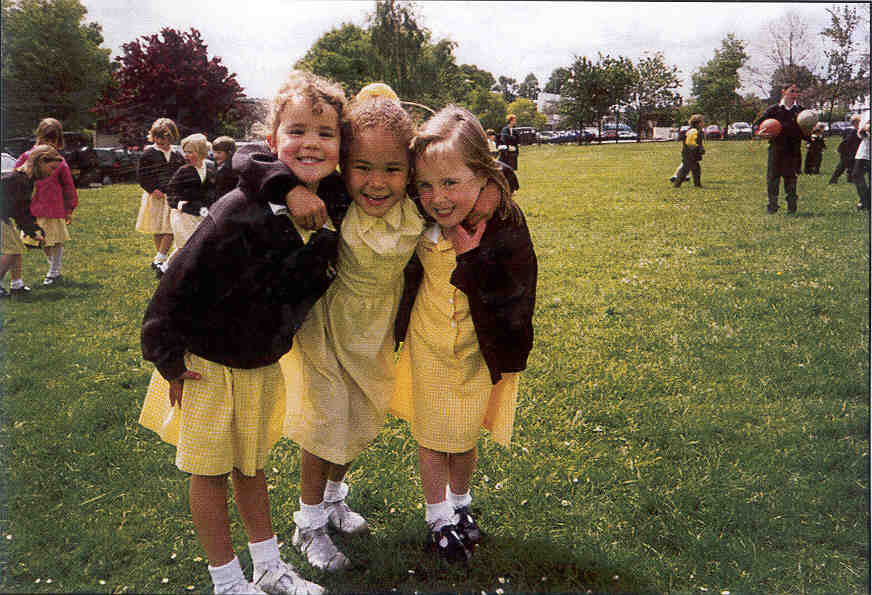 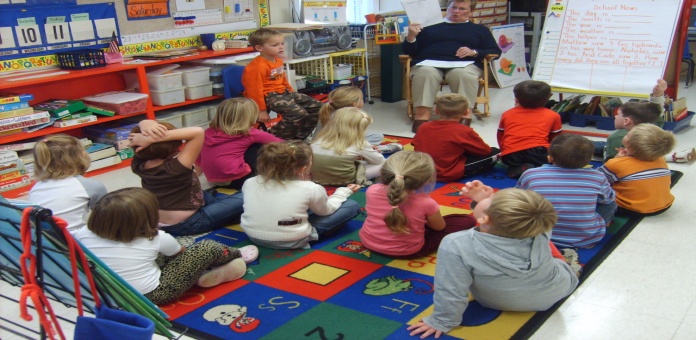 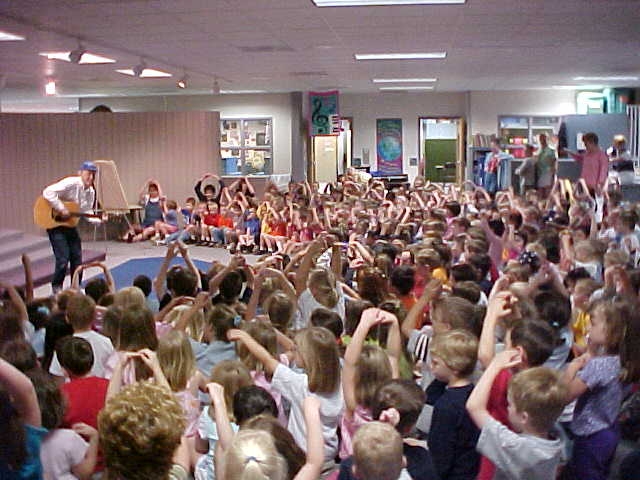 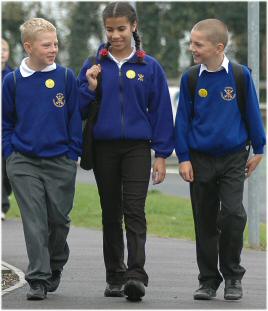 © Copyright of Gwent Police © Hawlfraint Heddlu Gwent
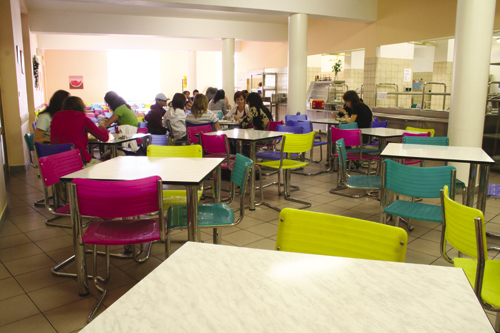 © Copyright of Gwent Police © Hawlfraint Heddlu Gwent
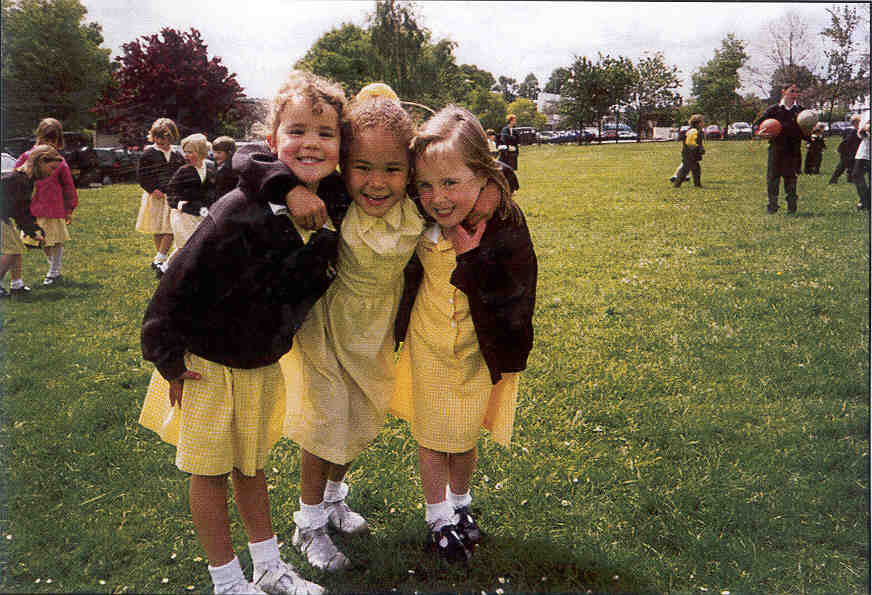 © Copyright of Gwent Police © Hawlfraint Heddlu Gwent
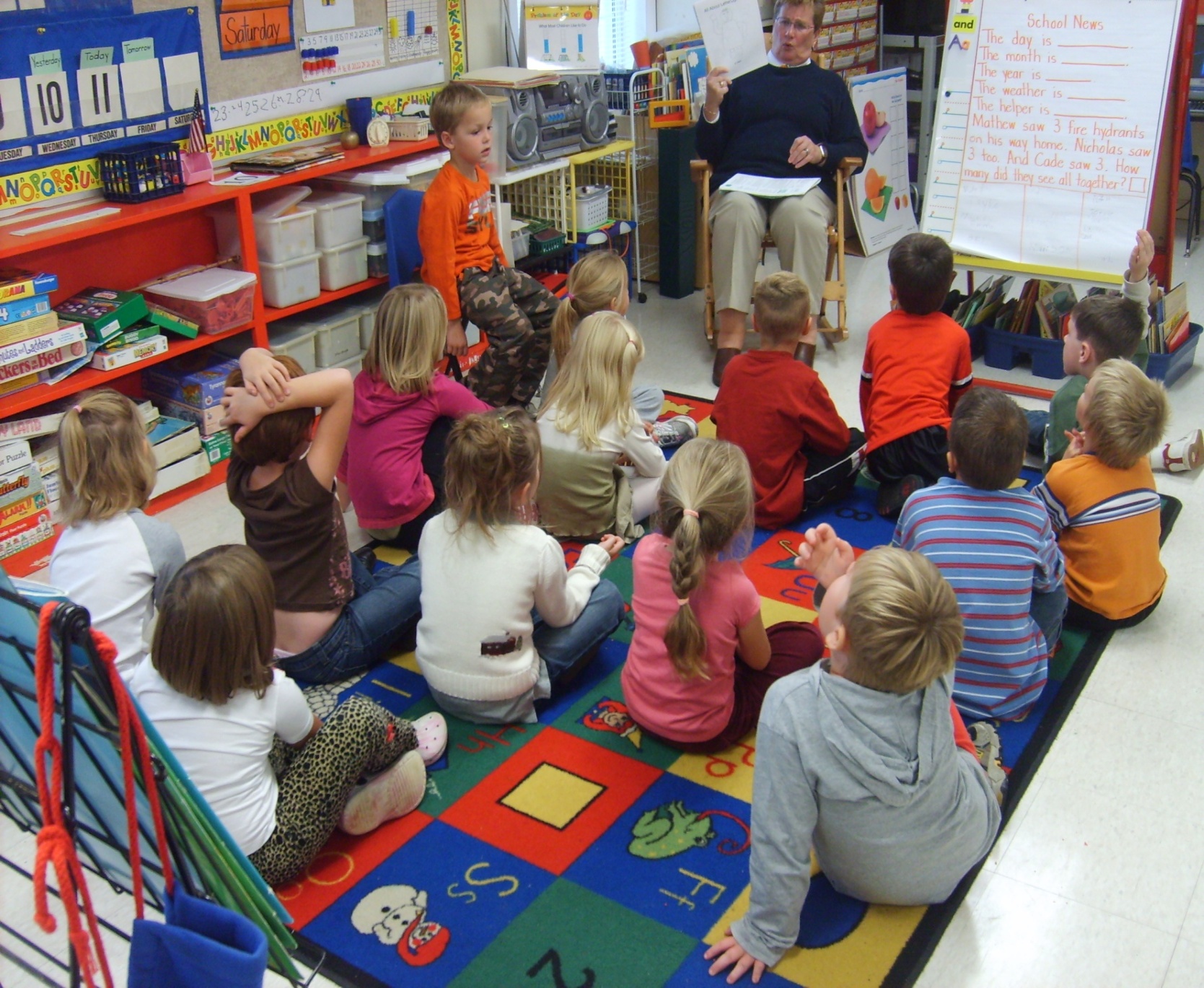 © Copyright of Gwent Police © Hawlfraint Heddlu Gwent
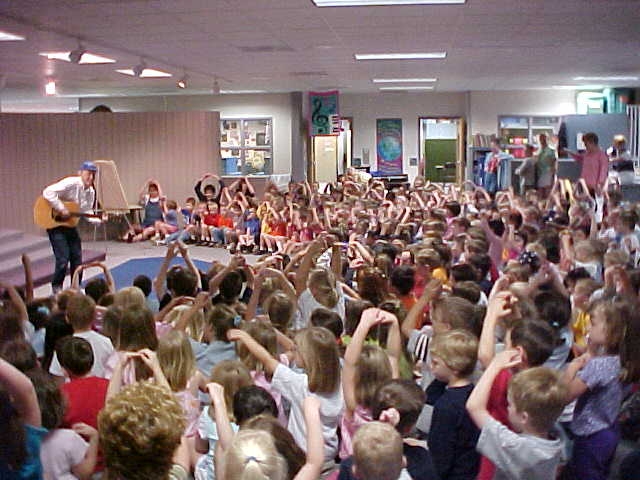 © Copyright of Gwent Police © Hawlfraint Heddlu Gwent
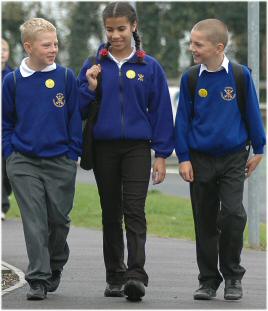 © Copyright of Gwent Police © Hawlfraint Heddlu Gwent